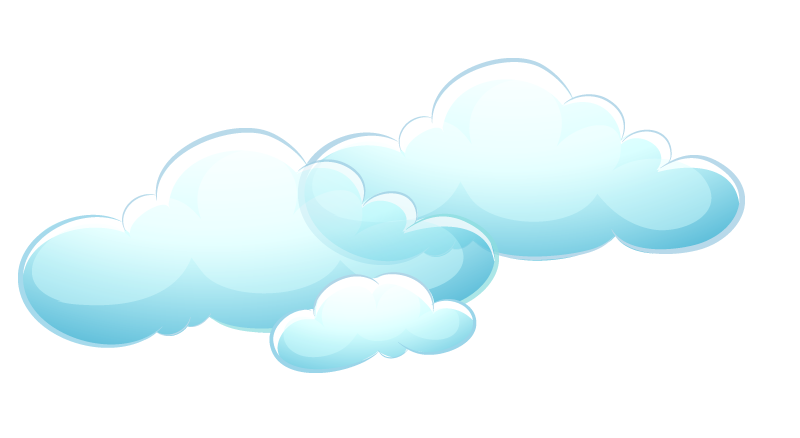 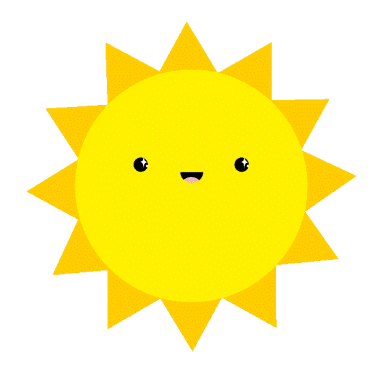 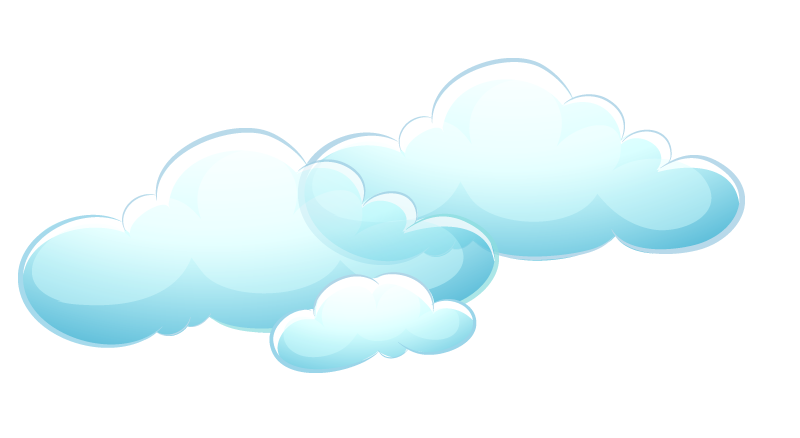 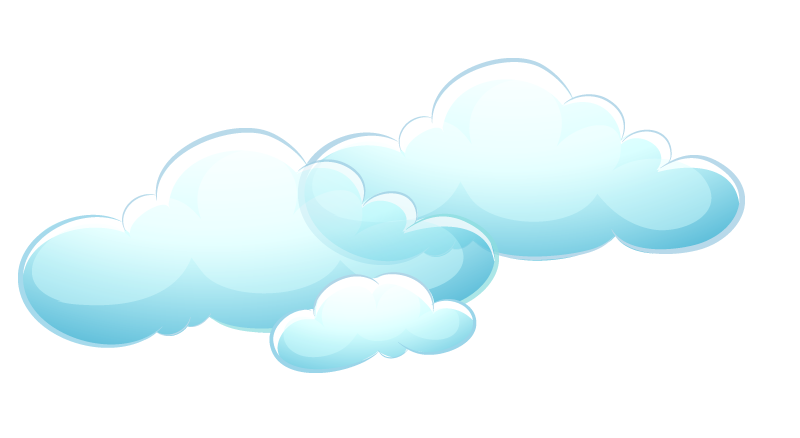 KÍNH CHÀO QUÝ THẦY CÔ GIÁO !
XIN CHÀO CÁC EM HỌC SINH !
Toán: Chục- Đơn vị ( Tiết 1) 
Lớp: Một 5
Ngày 17.2.2021
Giáo viên: Bùi Thị Hạnh
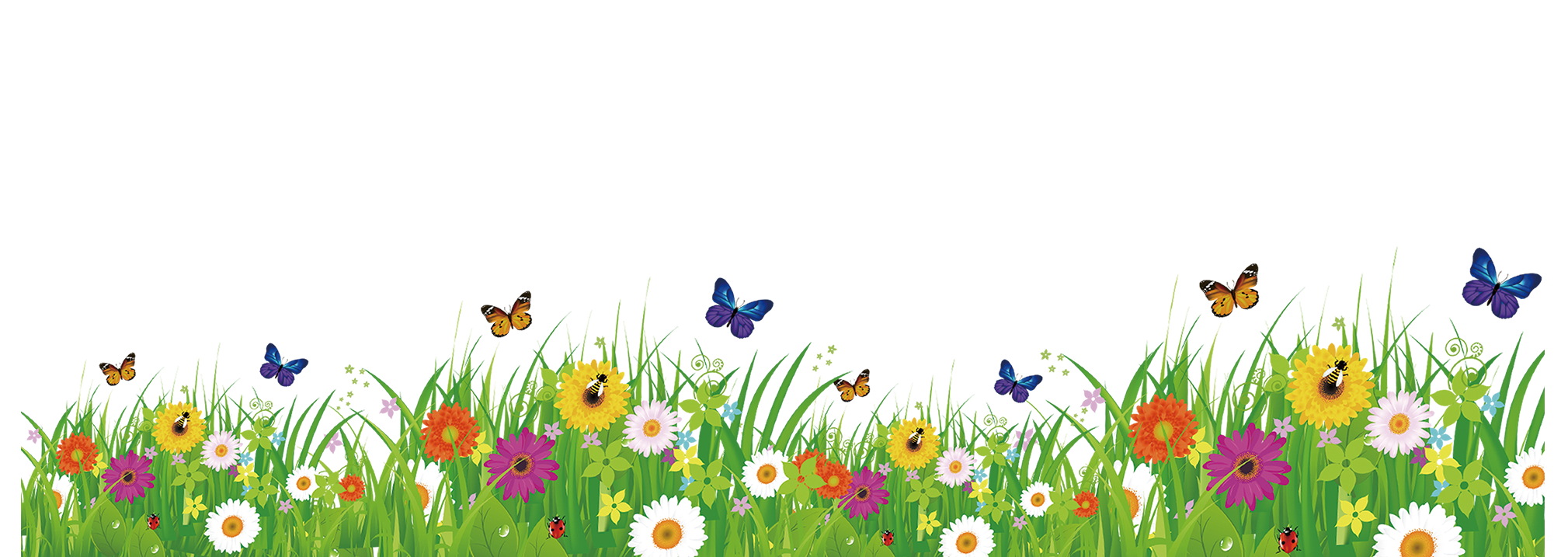 Thứ tư  ngày 17 tháng 02 năm 2021
Toán
Chục- Đơn vị ( tiết 1)
Có mấy quả xoài?
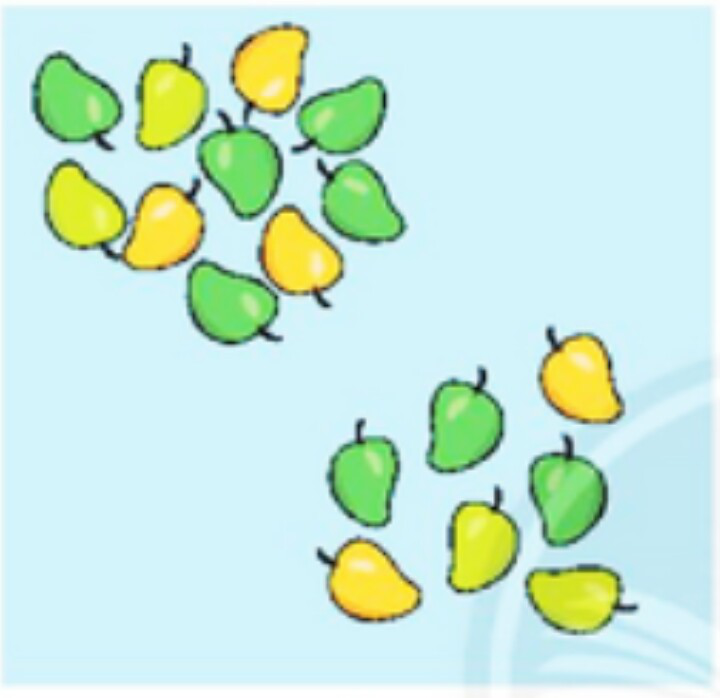 Có 17 quả xoài
Thứ tư  ngày 17 tháng 02 năm 2021
Toán
Chục-Đơn vị ( tiết 1)
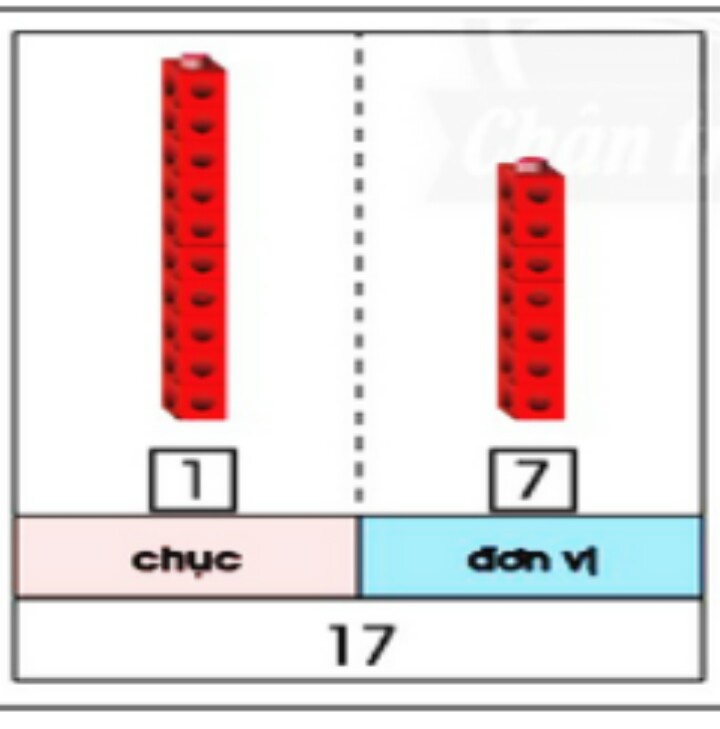 Có  1 chục  và 7 khối lập phương, ta có số 17
Số 17 được  viết bởi  hai chữ số, chữ số 1 ở bên trái 
( chỉ số chục), chữ số 7 ở bên phải ( chỉ số đơn vị)
10
17
7
Thứ tư  ngày 17 tháng 02 năm 2021
Toán
Chục- Đơn vị ( tiết 1)
17 gồm 1 chục                    và 7 đơn vị
Thứ tư  ngày 17 tháng 02 năm 2021
Toán
Chục- Đơn vị ( tiết 1)
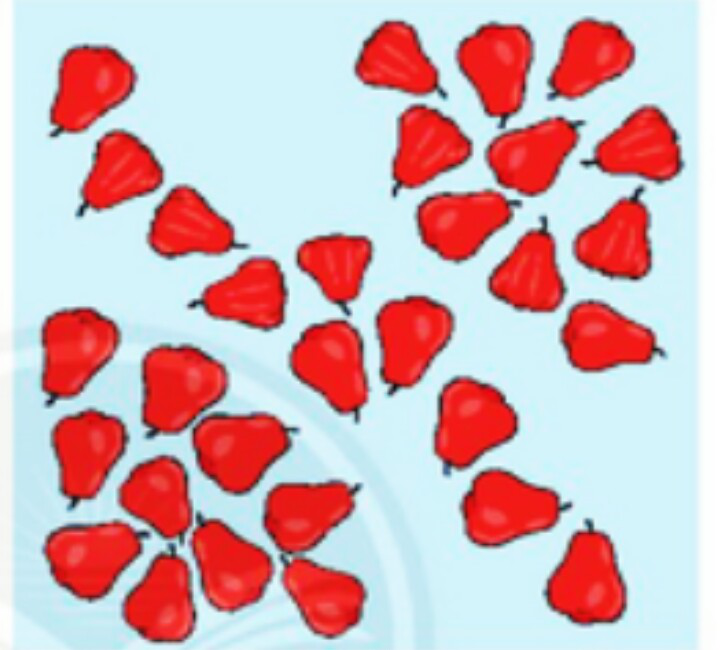 Có 30 quả mận
30
30
0
Thứ tư  ngày 27 tháng 02 năm 2021
Toán
Chục- Đơn vị ( tiết 1)
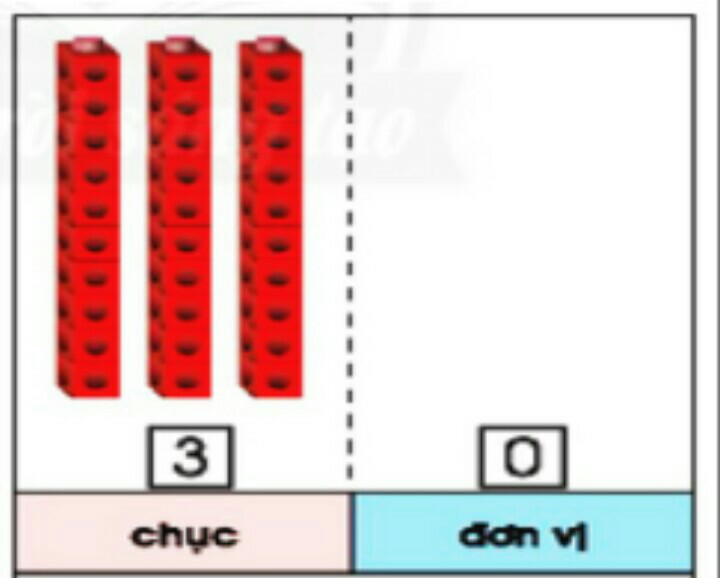 Có 3 chục và 0 đơn vị, ta có số 30.
Số 30 được viết bởi  hai chữ số: chữ số 3 ở bên trái, chữ số 0 ở bên phải.
Thứ tư  ngày 27 tháng 02 năm 2021
Toán
Chục-  Đơn vị ( tiết 1)
10 đơn vị bằng 1 chục
1 chục bằng 10 đơn vị
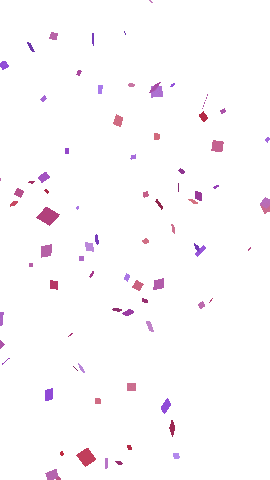 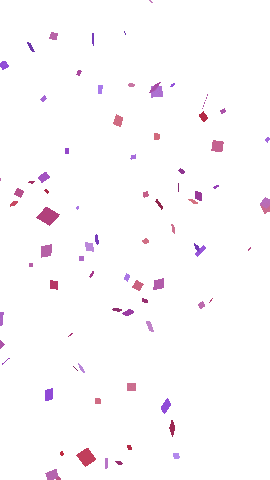 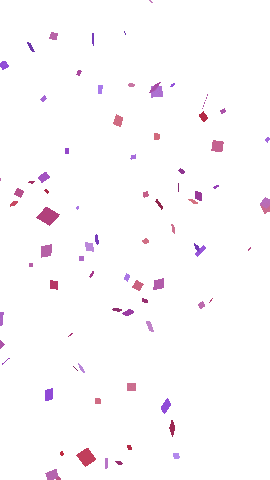 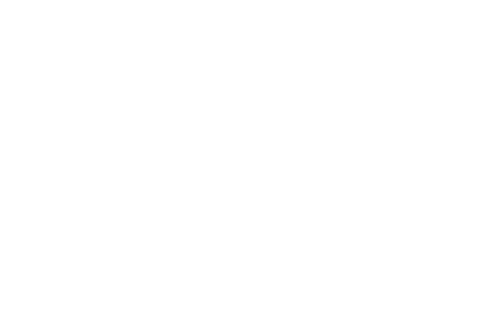 BÀI GIẢNG ĐẾN ĐÂY KẾT THÚC
XIN CHÂN THÀNH CẢM ƠN!
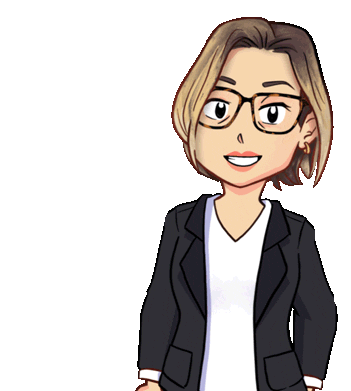 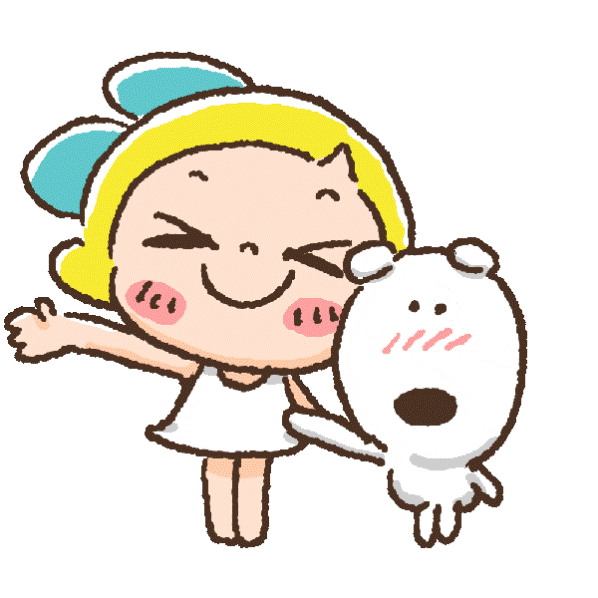 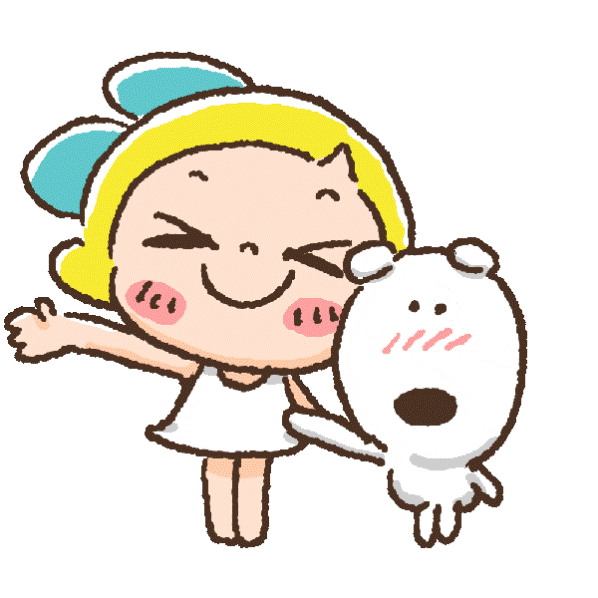